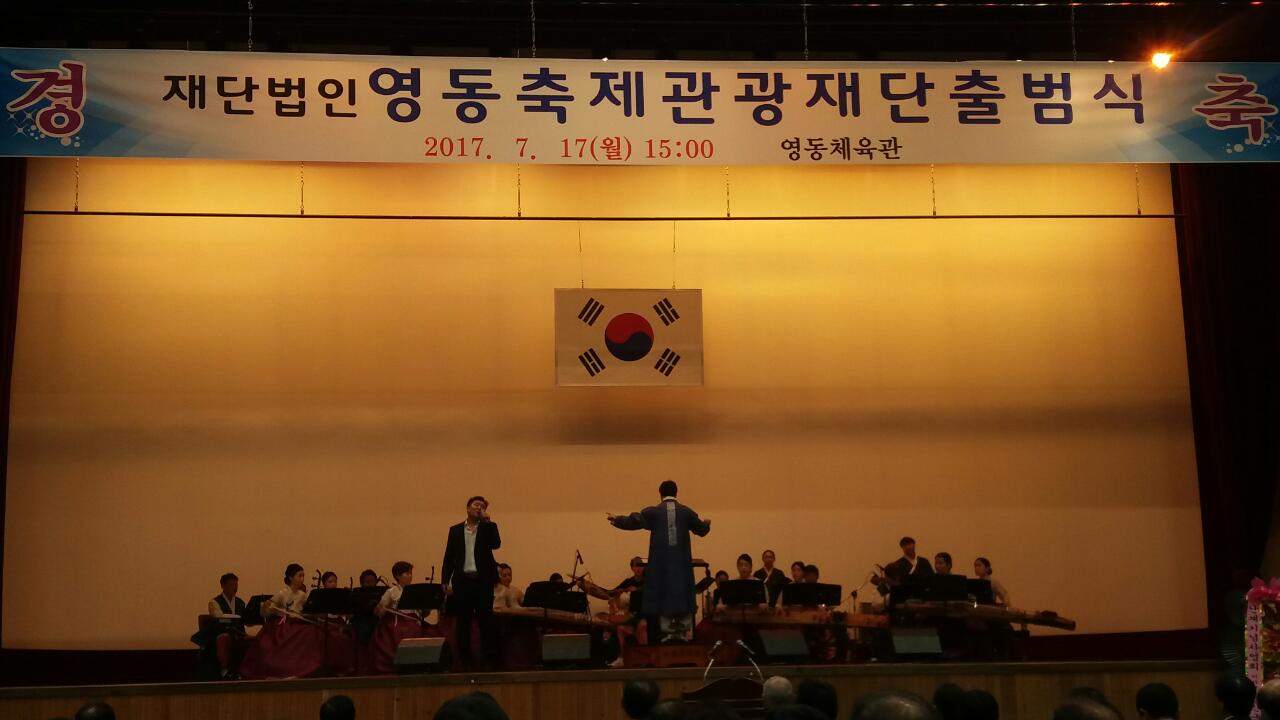 [Speaker Notes: 먼저, 지금의 옥천입니다.]
4-1. 박연 다큐멘터리 제작 추진
사 업 비 : 70백만원
사업내용 : 다큐 제작 통한 난계 박연 재조명 및 영동홍보
추진내용 : 제안서 검토 및 집행
4-2. 제9회 난계민속풍물경연대회 보조금 지급
사업기간 : 제50회 영동난계국악축제 중
사 업 자 : 난계민속풍물단연합회
보 조 금 : 12백만원
추진내용 : 보조금 지급
4-3. 난계국악단 공연 일정
4-4. 시설 예약 현황